Вироби з бісеру
Історія виникнення бісеру
Історія бісеру походить з далекого минулого. Вважають, що бісер прийшов до нас з Древнього Єгипту, де одяг фараонів був розшитий бісером. Перший бісер – невеликі бусини зі шматочків скла або дерева.
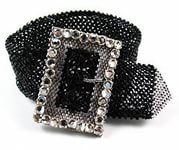 Зараз з бісеру виготовляють дуже багато виробів, використовуючи не лише кольоровий бісер різного розміру, але й коштовне каміння, різноманітні дерев’яні, скляні, пластикові бусини.
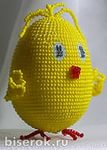 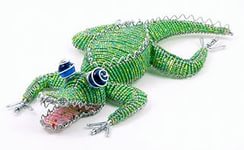 З бісеру можна виготовляти прикраси
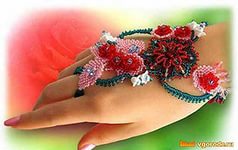 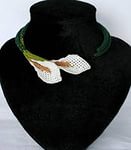 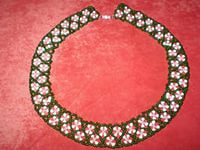 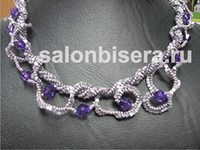 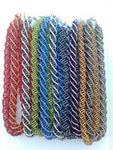 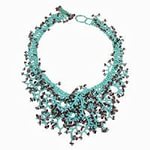 Також виготовляють квіти
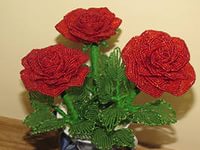 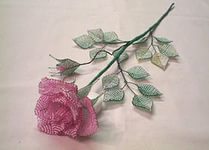 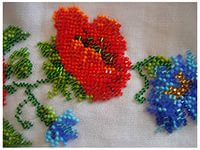 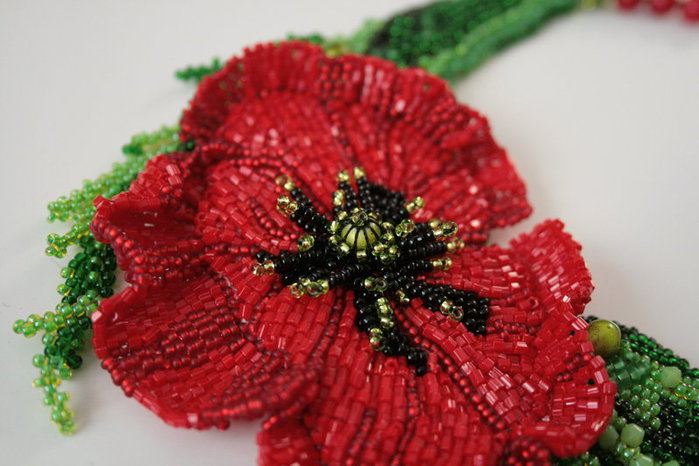 Та дерева
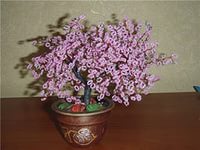 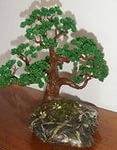 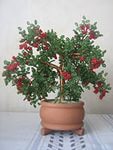 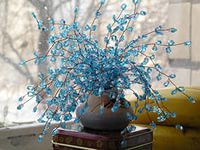 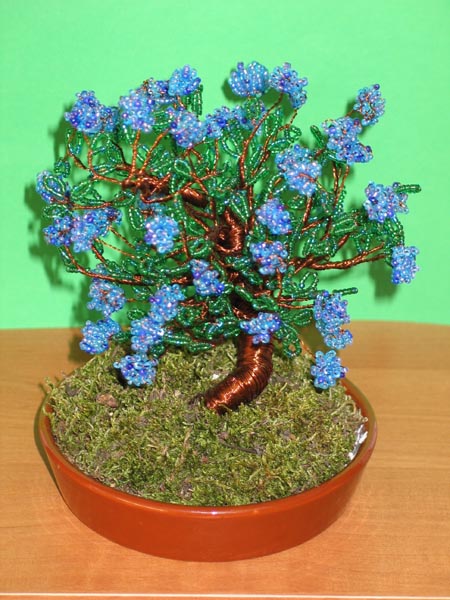 Також використовують бісер у вишиванках
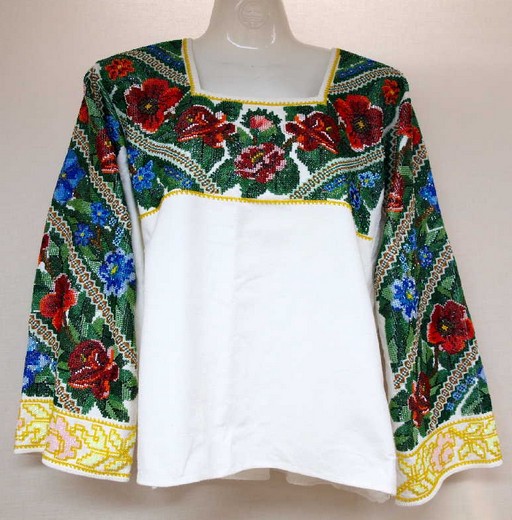 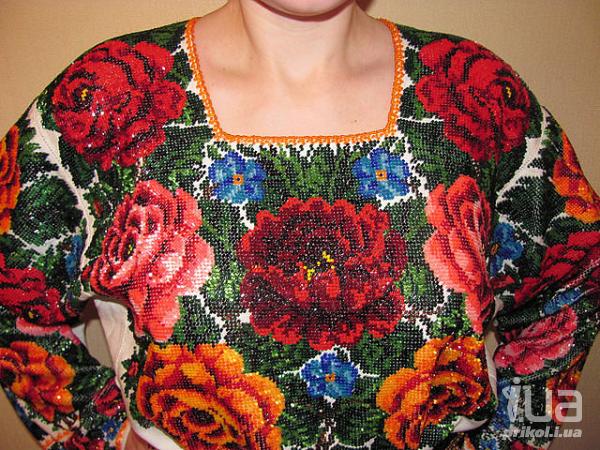 Бісер використовують в іконах
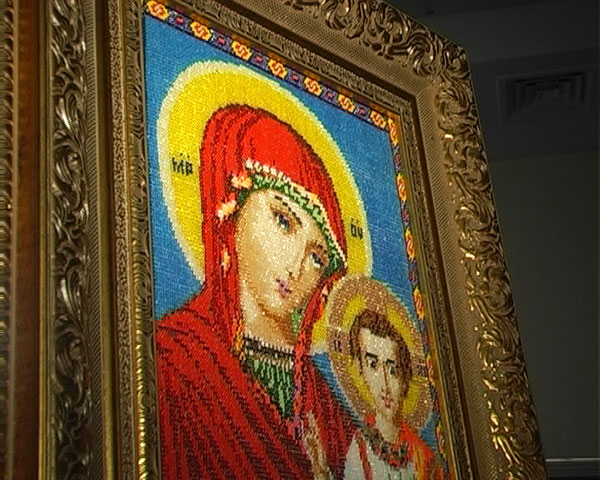 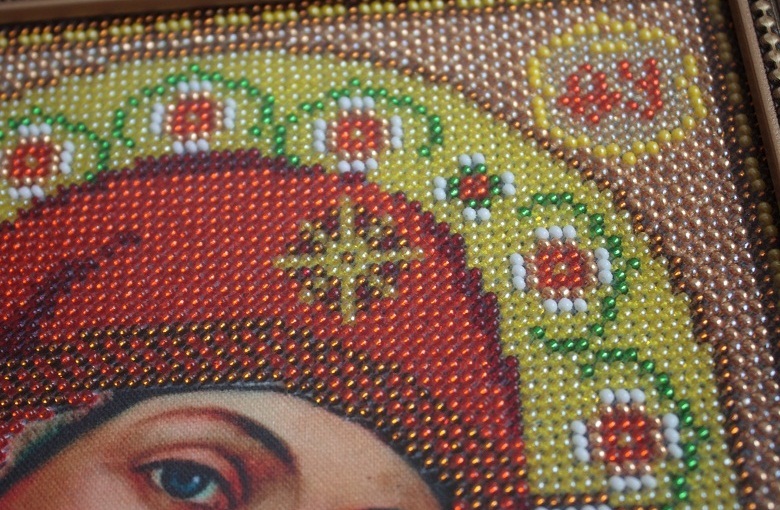 Використовують бісер в рушниках
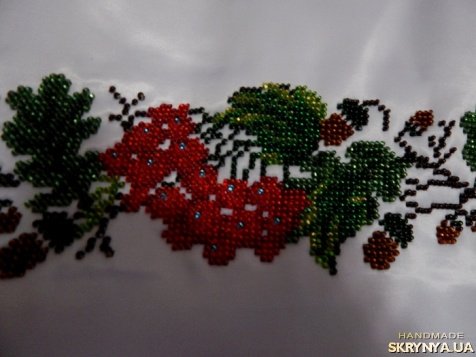 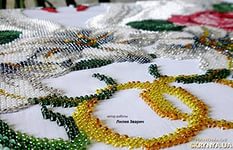 Використовують бісер у писанках
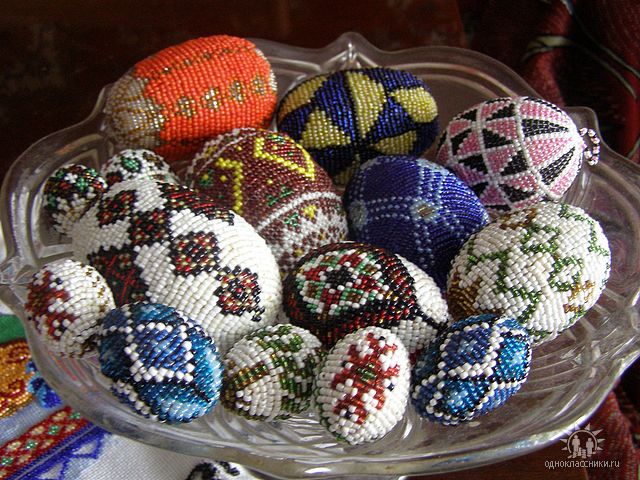 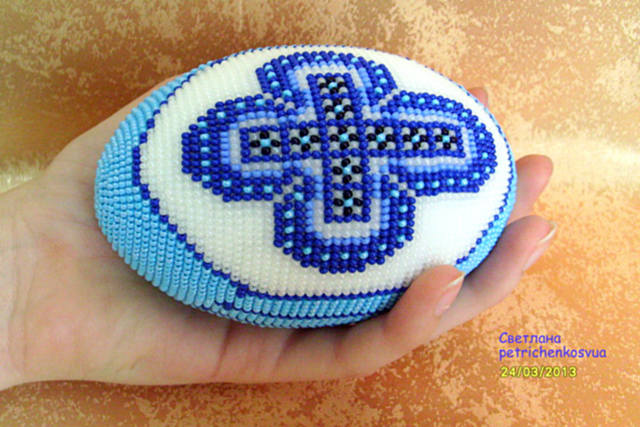 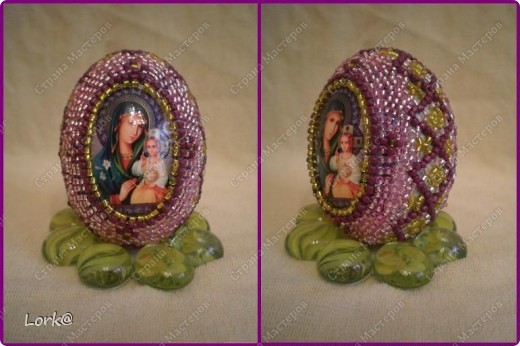 З бісеру виготовляють різноманітні вироби
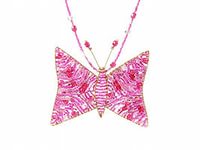 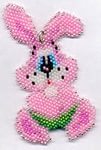 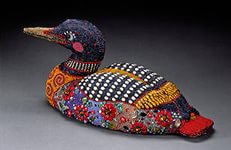 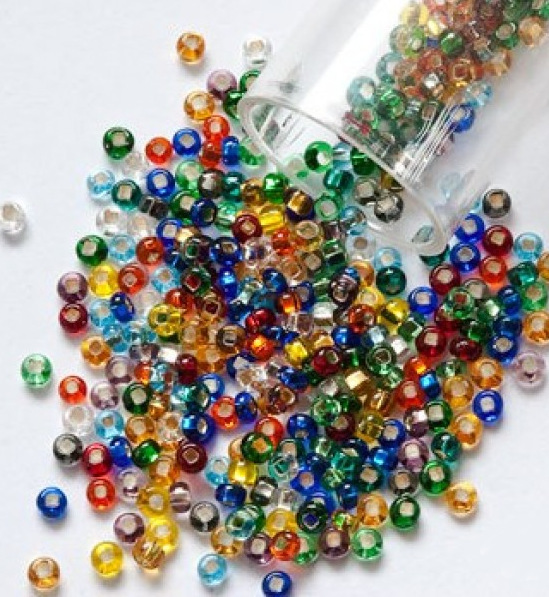